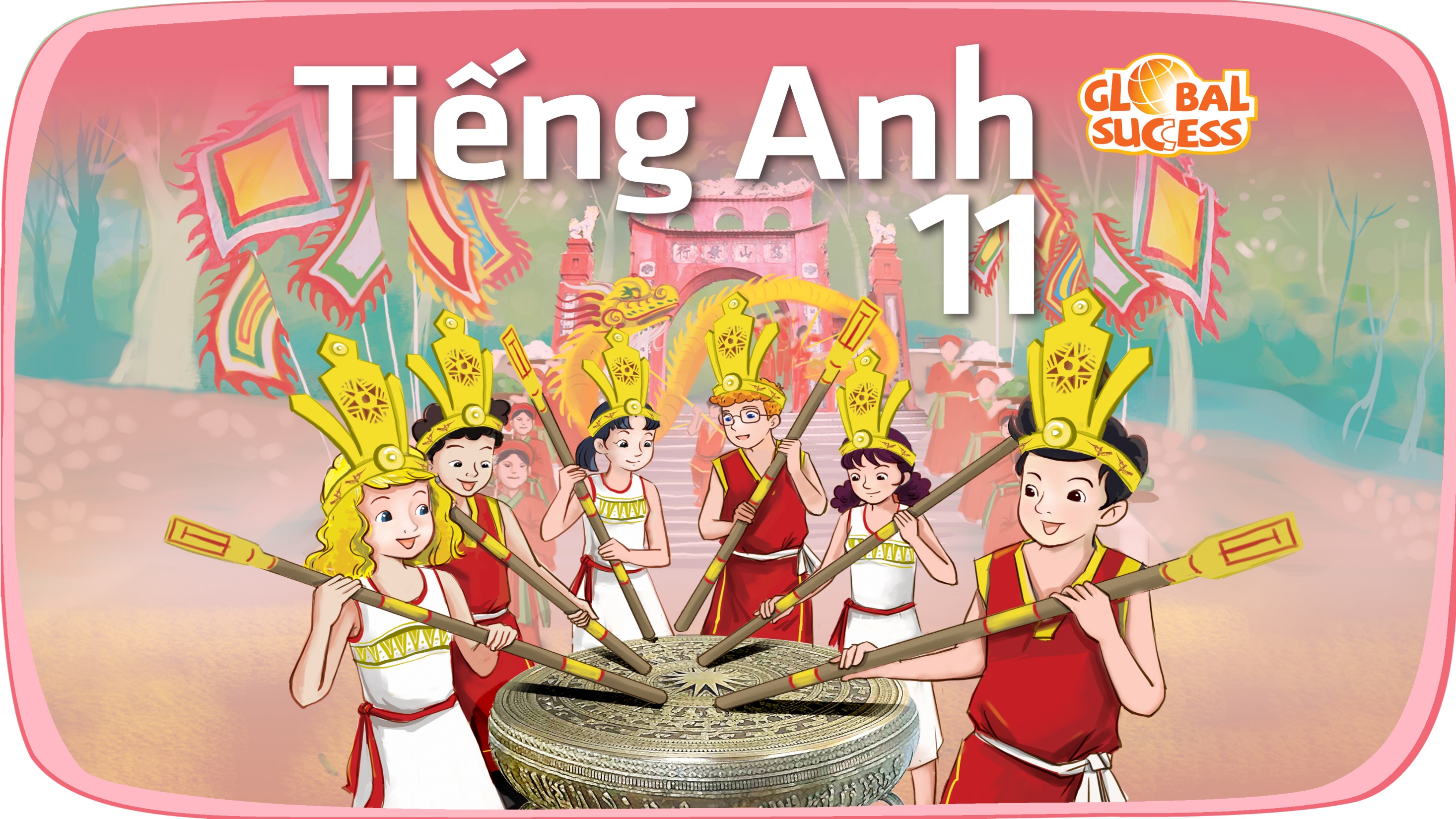 Unit
7
Education options for school-leavers
FAMILY LIFE
Unit
WRITING
LESSON 6
A request letter about a course
WRITING
LESSON 6
Hidden picture
WARM-UP
Task 1: Complete the enquiries.
Useful expressions
PRE-WRITING
Task 2. Write a letter (140–170 words) to request information about the courses in 1
WHILE-WRITING
Peer review
POST-WRITING
Wrap-up
Homework
CONSOLIDATION
WARM-UP
HIDDEN PICTURE
- Ss work in groups.
- There are 4 questions which relate to a key picture.
- Guess the word in each puzzle and guess the key picture behind after each puzzle is opened.
- The group which gets the correct answer of the key picture is the winner.
WARM-UP
Answer the question in each puzzle
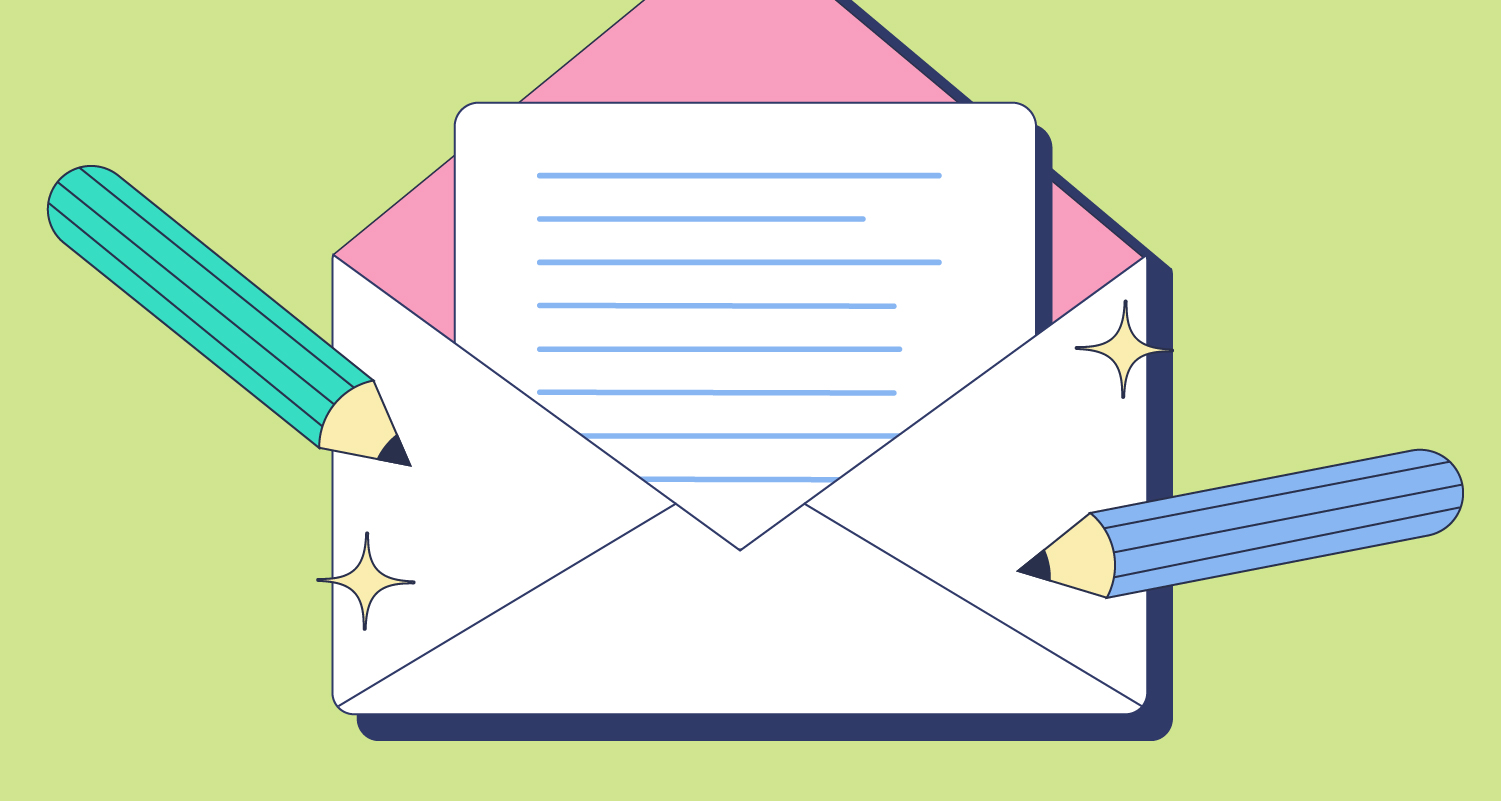 1
2
4
3
WARM-UP
Question 1
Connected with a job that needs special training and skills
 PROFESSIONAL
BACK
WARM-UP
Question 2
A person working for an employer to learn a skill or a job
 (AN) APPRENTICE
BACK
WARM-UP
Question 3
A small book giving information about something
 (A) BROCHURE
BACK
WARM-UP
Question 4
A person who has just left school
 (A) SCHOOL-LEAVER
BACK
PRE-WRITING
Look at the advertisement about a vocational school and its tour guide training courses. You want to ask for more information. Complete the enquiries.
1
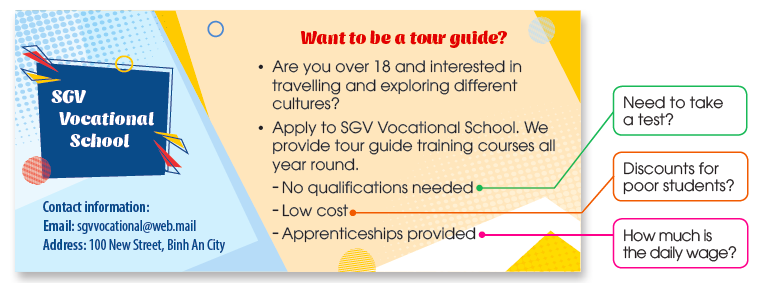 PRE-WRITING
Look at the advertisement about a vocational school and its tour guide training courses. You want to ask for more information. Complete the enquiries.
1
1. Could you please tell me ______________________________________?
2. I would like to know _________________________________________.
3. I would appreciate it if you could tell me _________________________.
if/whether I need to take a test?
if/whether there are discounts for poor students.
how much the daily wage is.
PRE-WRITING
Useful expressions
Formal emails or letters asking for information usually have the following structure:
1. Greeting. Example: Dear Sir/Madam, (or name if known)
2. Reason(s) for writing. Example: I would like to have more information about …/I am writing to enquire about …
3. Enquiries (one paragraph for each of the things you want to ask about, using linking words or phrases). Example: First, I would like to know … /In addition, I wonder if …/I would appreciate it if you could tell me …/It would be great if you…
4. Closing line. Example: I look forward to hearing from you/receiving your reply.
5. Signature. Example: Yours sincerely, (if you know the name of the person you are writing to)/ Yours faithfully, (if you don’t know the name)
WHILE-WRITING
Write a letter (140–170 words) to request information about the courses in 1
2
Dear Sir or Madam,
I am writing to ask for more information about ________.
First, I would appreciate it if you could tell me ________.
Next, I would like to know _________.
Finally, it would be great if you ________.
I look forward to hearing from you.
Yours faithfully,
______________
WHILE-WRITING
Write a letter (140–170 words) to request information about the courses in 1
2
Sample letter
Dear Sir or Madam,
I am writing to ask for more information about the tour guide training courses at the SGV Vocational School. I am over 18 years now and I am very interested in travelling and exploring different cultures. I would really like to apply for one of your courses. 
First, I would appreciate it if you could tell me what the entry requirements are. I finished upper-secondary school last summer. Could you please let me know if I still need to take a test? If there is one, please let me know where I can find detailed information about it. 
Next, I would like to know the course fee and the daily wage for the apprenticeship. It is very important for me to have this information so that I can decide if I can afford to study at your school. 
Finally, it would be great if you write back to me with details about what topics it will cover and how long it will take.
I look forward to hearing from you.
Yours faithfully,
Hoang Bao Nam
POST-WRITING
4
Exchange your writing with your friend for peer review.
Writing rubric
Organization: …/10
Legibility: …/10
Ideas: …/10
Word choice: …/10
Grammar usage and mechanics: …/10
             TOTAL: …/50
CONSOLIDATION
1
Wrap-up
What have you learnt today?
How to write a letter to request information about a course 
Apply structures to request information
CONSOLIDATION
2
Homework
Do exercises in the workbook.
Prepare for Lesson 7 - Unit 7.
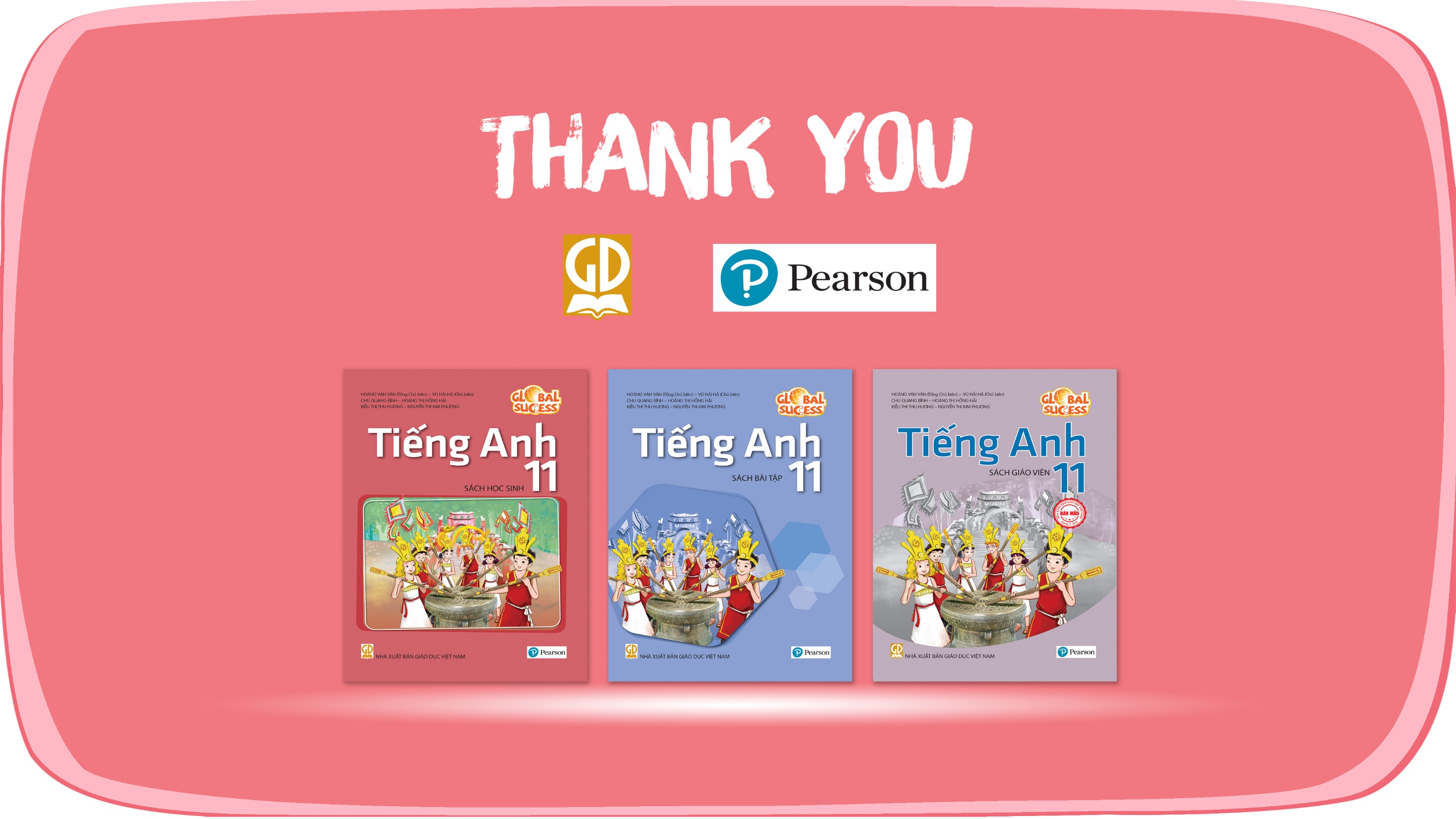 Website: hoclieu.vn
Fanpage: facebook.com/sachmem.vn/